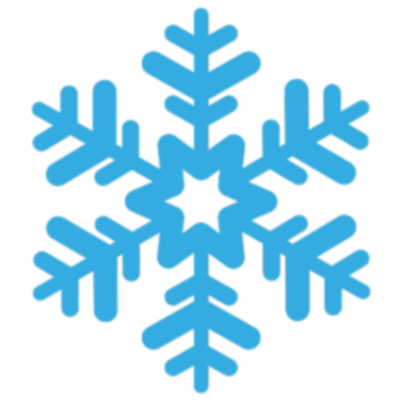 Fındık Sallama Makinesi
Fatih Güler     294469
Kaan Başdal   329537
İÇİNDEKİLER
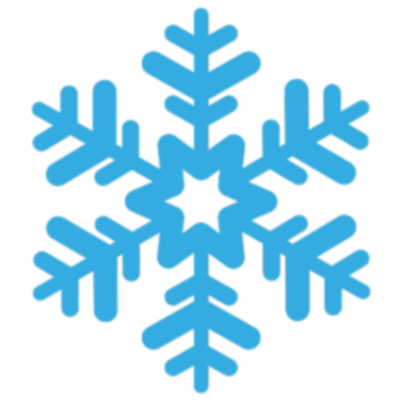 GİRİŞ 
LİTERATÜR ARAŞTIRMASI
TASARIM ÇALIŞMASI SÜRECİ
ÇÖZÜM ÖNERİLERİ
KAYNAKÇA
İLETİŞİM BİLGİLERİ
1. GİRİŞ
Ele Alınan Sistemin Tanımı
Normal şartlarda insan gücüyle yapılan bir işi makineleştirmek. Makineli tarımda daha fazla verim alabiliyoruz ve daha fazla zaman tasarrufu sağlayabiliyoruz.
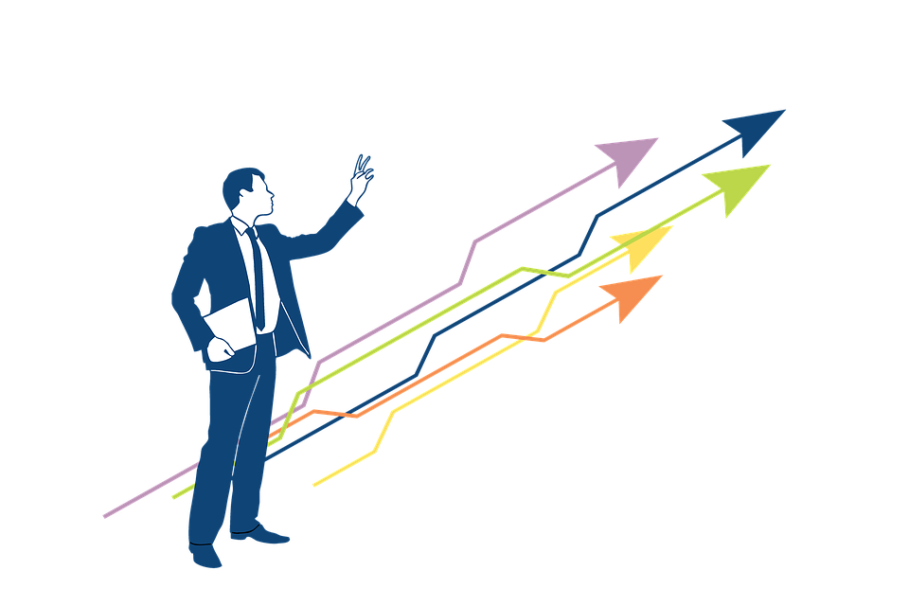 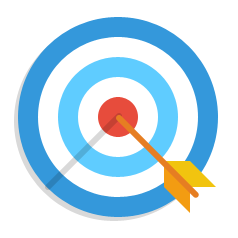 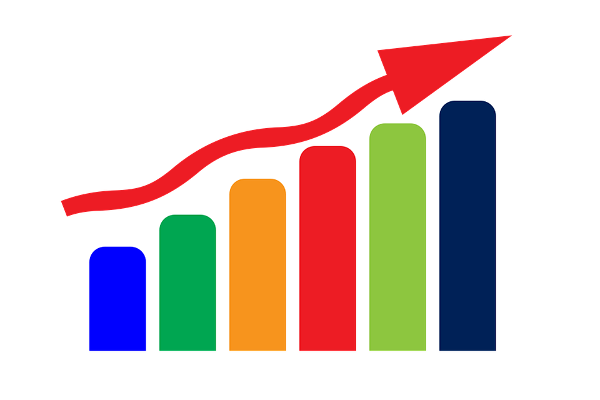 1. GİRİŞ
Problemin Belirlenmesi
Zorlu coğrafi koşullara uygun, kullanımı basit, tasarım bakımından farklı bir fındık sallama makinesi üretmek.
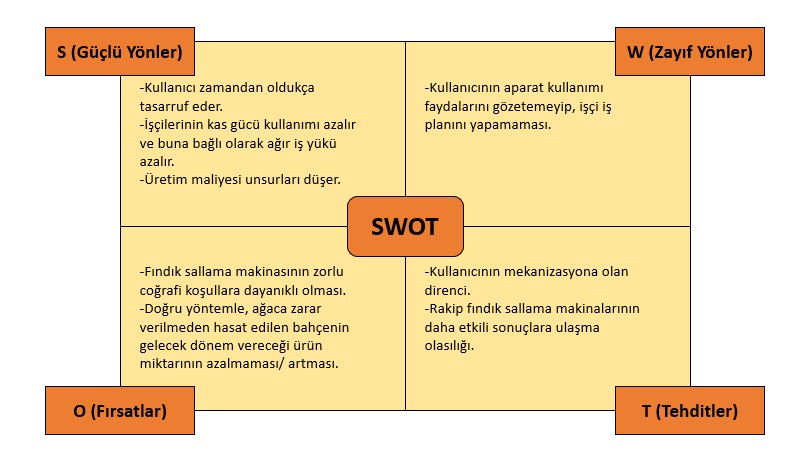 2. LİTERATÜR ARAŞTIRMASI
İncelenen Makaleler
Literatür araştırması yaparken yazılmış makaleler, dergi yayınları, kitaplar ve uygulamalı çalışmalar göz önünde bulundurulmuştur. İncelenen tüm makaleler tablo haline getirilip, çalışma esnasında ulaşım kolaylığı sağlanması amaçlanmıştır.
3.TASARIM ÇALIŞMA SÜRECİ
Tasarım sürecinde en çok dikkat ettiğimiz noktalar tasarımın ucuz, kullanılabilir ve diğerlerinden daha verimli olmasıydı.
Tasarımın basit ve her türlü ortamda kullanılabilir olması bizim için çok önemliydi. Fındık sert, dik ve yüksek yerlerde yetiştiği için bizim makinemizin de aynı şartlar altında çalışabilmesi gerekmekteydi.
Makinemizin her türlü dala ve uzantıya ulaşması gerekiyordu yine buna uygun şekilde bir tasarım yaptık.
2 kere tasarım değiştirdik. İlk yaptığımız tasarım çok karışık ve büyük geldi. Aynı zamanda istenilen gücü alamıyorduk.
2.tasarımımız hem basit hem de istediğimiz verimi bize veren tarzda olduğu için bununla devam etmeye karar verdik.
4. ÇÖZÜM ÖNERİLERİ
İnsan gücünden yararlanılan tarım işlerinde bu tarz küçük el makineleri ile işler çok daha çabuk halledilebilir.

Daha büyük tarzda tarım makineleri bu tarz arazi koşullarına uygun olmadığı için kullanılamaz.

Türkiye fındık ticaretinde bu kadar önemli bir konumdayken bu tarz yatırımlarla çok daha fazla büyüyebiliriz.

Makinemiz çok küçük olduğu için oluşan hatalarda kullanıcı ufak tefek işlemlerle makineyi düzeltebilir.
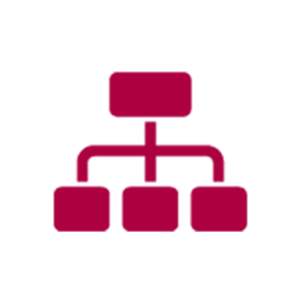 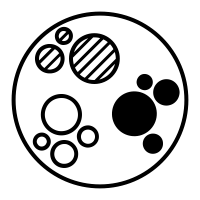 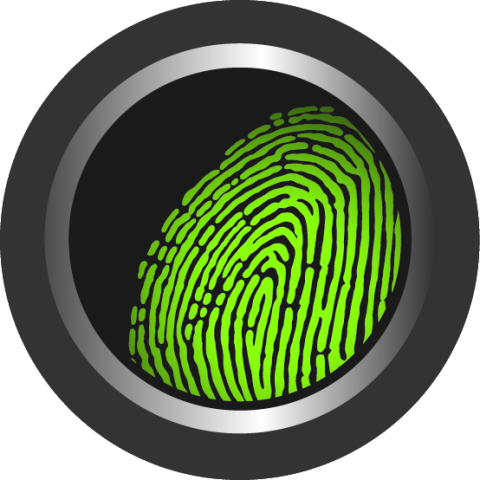 6. İLETİŞİM BİLGİLERİ

 


  Kaan Başdal : kaanbasdal@gmail.com
   
   Fatih Güler : fthglr77@outlook.com

   


   Kaan Başdal : +905443436968
    
   Fatih Güler : +905347175453
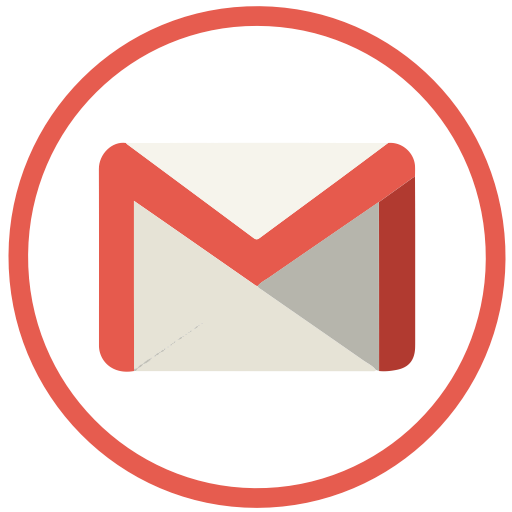 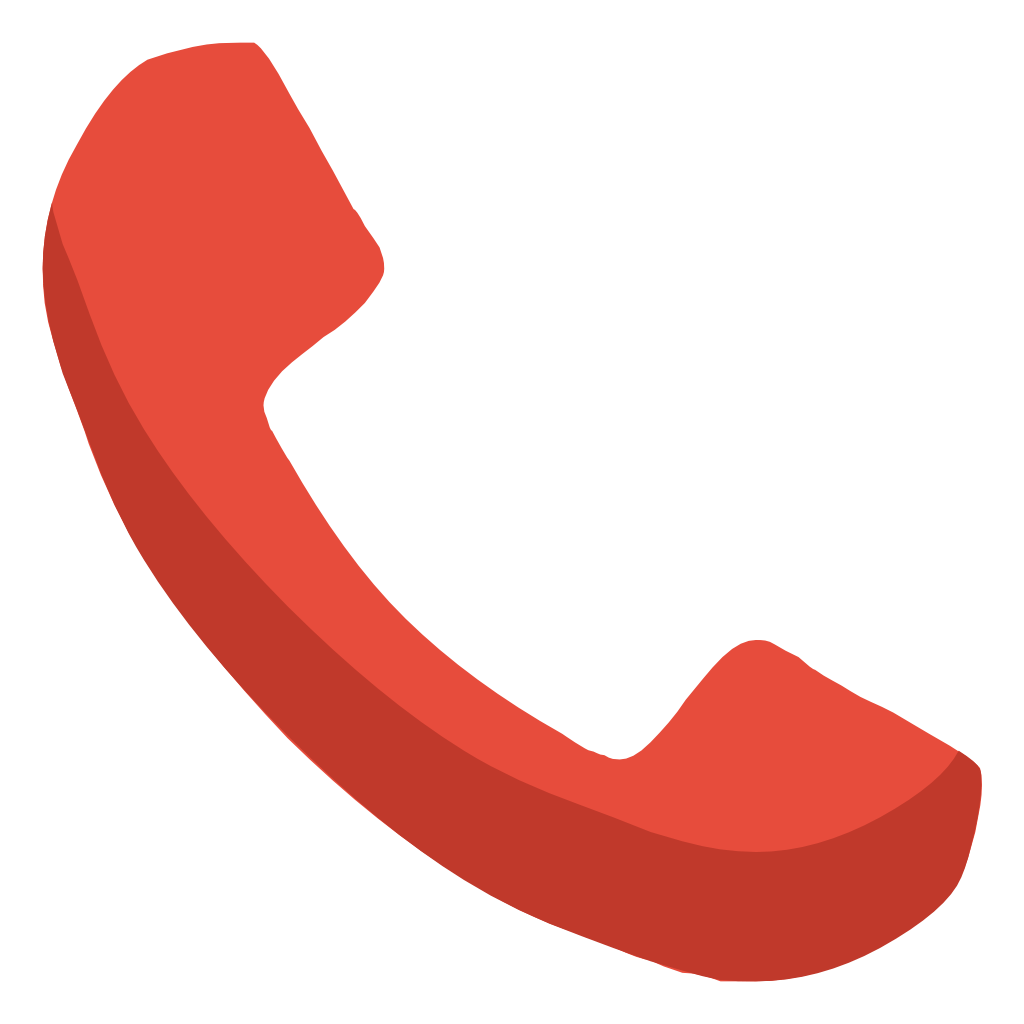 DİNLEDİĞİNİZ İÇİN TEŞEKKÜRLER…